Coral Gables Senior High School Physical Education Department
Opening of School Student Orientation
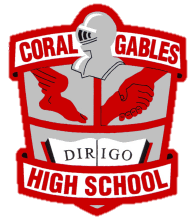 1
Table of Contents
Teacher Contact Info
Grading Breakdown
Locker-Room Policies and Procedures
Dress Code and Uniform Policy
NOTE TO STUDENT ATHLETES
Attendance
Safety and Health in Physical Education
Question and Answer Session
2
Teacher Contact Information
Teacher
Email Address
Coach J. Fumero		         Jfumero@dadeschools.net
Course Webpages
New.schoolnotes.com/Jfumero/

Courses
Dual Enrollment: SLS 1510 Strategies for Success
Health
Team Sports
First Aid and Safety
Aerobics
3
Grading Breakdown
Course
Categories
Grading Scale
SLS Strategies for Success  is a college level course earned through FIU. Therefor you will only receive one grade at the END OF THE SEMESTER. This class will also remain on your permanent College Transcripts.
4
Locker-Room Facility Rules and Procedures
The following items are a list of guidelines that should be adhered to at all times while in the locker-room facilities:
Every student must have their own locker and combination lock in order to keep their belongings locked and secure at all times.
Lockers and lock combinations are confidential.
Lockers are not to be shared and only one lock per locker. 
Clean up after yourselves while in the locker-room.
You are permitted to bring body splashes or cologne as long as they are contained in plastic bottles.
No Food items allowed in locker-room
5
Locker-Room Facility Rules and Procedures Continued
No mirrors or glass in the locker-room. 
No play fighting or invading a peer’s individual space.
Report any suspicious activity to one of the coaches immediately.
Lockers are only accessible during your scheduled P.E. or Dance class times. You will not be allowed in the locker room at any other time of day. 
You are to remain within your designated area until the appropriate bell rings indicating your dismissal from class. 
Practice good hygiene you have shower facilities available USE THEM as needed within time limit.
6
FAILURE to follow rules will result in disciplinary action
As per our school disciplinary action plan and your student code of conduct.
7
Dress Code and Uniform Policy
Students must be properly dressed in PE uniform every class session
including game days for athletes no matter if you wear a tie or jersey
Even if you are not feeling well. 
Alternative assignments may be given for physical activity but this does not excuse your requirement to dress out.
NO EXCEPTIONS
8
Dress Code and Uniform Policy
Physical Education Uniform consists of the following items only:
Sneakers that contain laces and are worn properly with laces tied. 
School Physical Education sponsored shirt and shorts ONLY 
Anything else is not in compliance of the PE uniform and will be graded as such.
9
Note to Student Athletes
You will be held at a higher standard and will be required to LEAD by setting the EXAMPLE. Do not look or aim to be the EXCEPTION. Failure to do so will result in individual sport coaches being notified of your behavior and what a poor representative you are of yourself, your team, and of Coral Gables Senior High. You have to EARN the privilege of wearing our school uniform and colors.
10
Attendance Policies
You are required to present proper documentation from the office in the event that you are absent from school. 
Only after you have presented excused admits will they be allowed to complete makeup work and attain credit for work missed during absence. 
This is your responsibility. You will only be granted one class session upon your return to complete this process and submit your work along with necessary documentation. 
This is a school wide policy that all teachers adhere to. 
District policies pertaining to attendance as well as other important information can be found through our school’s website student section under parent/student handbook.
11
Health and Safety in Phys. Ed.
PE courses require a variety of physical activity. Some more rigorous and intense than others. It is extremely important that your teacher is aware of any preexisting health conditions as it pertains to your current class participation.
12
Health and Safety in Phys. Ed. Cont’d
If you suffer from a health condition proper medical documentation must be provided to both school personnel AND your teacher.
Ensure that limitations (if any) are indicated and prescribed by your physician. Physician contact information is also needed. 
It is important that you understand the importance of communicating what you are feeling while participating in our classes. We can only know what you communicate. 
Having a complete and balanced diet is also an important part of our classes to ensure safety and wellbeing while participating.
13
Question & Answer Session
14